Современная экосистема PostgreSQL глазами Oracle DBA
PGConf.RU 2022Москва, Россия20 июня
 
Дмитрий Головицинсертифицированный преподаватель Postgres Professional
dmitry@golovitsin.ru
С чего всё началось в России?
Постгрес Профессиональный - 2015
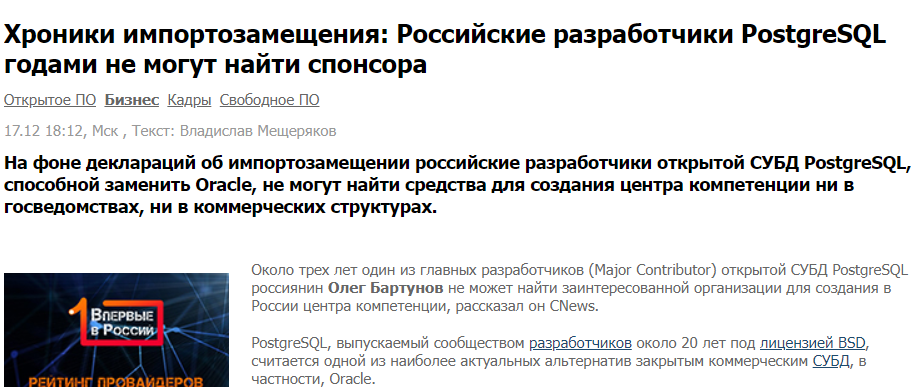 https://open.cnews.ru/news/top/hroniki_importozameshcheniya_rossijskie
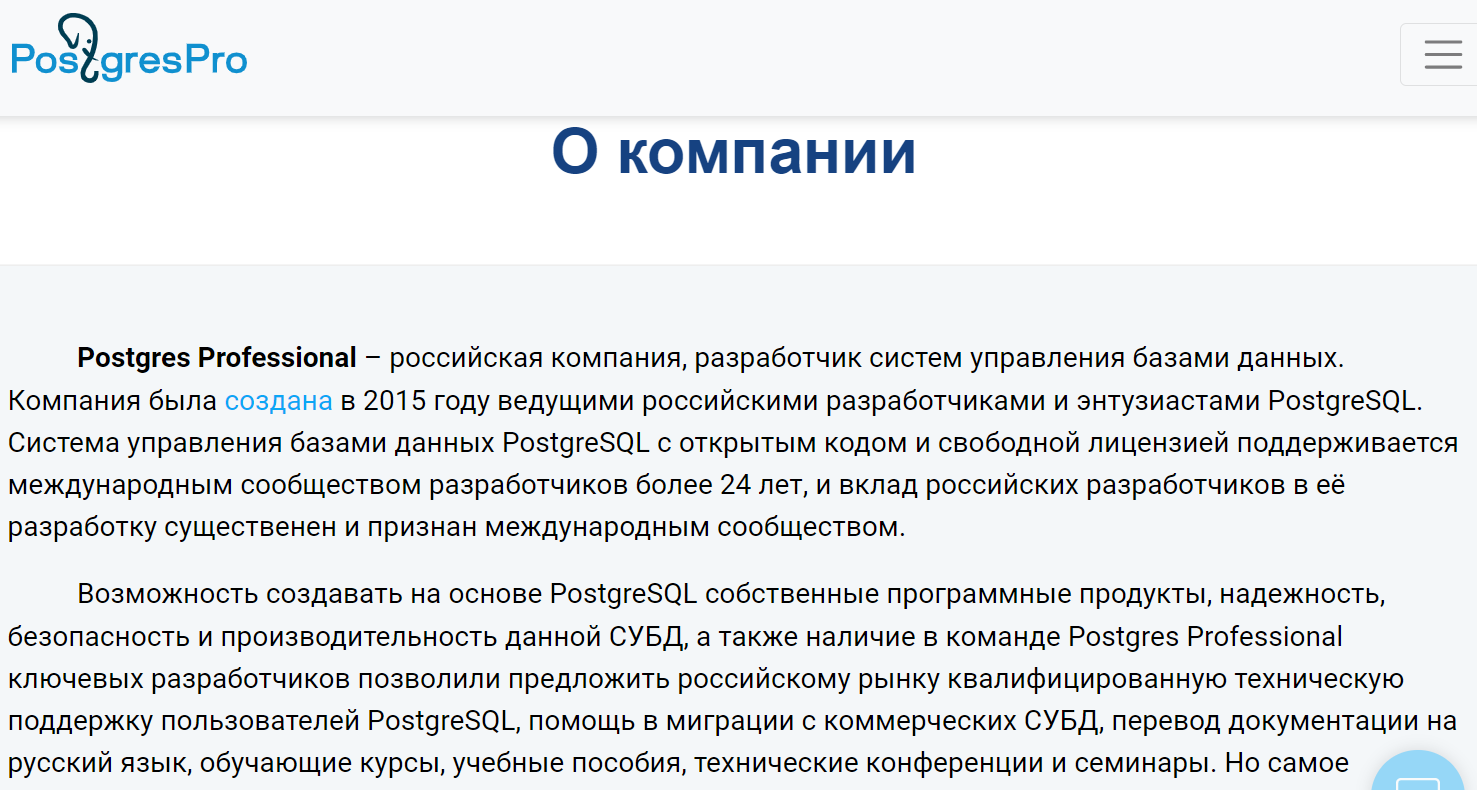 PGConf.RU 2015
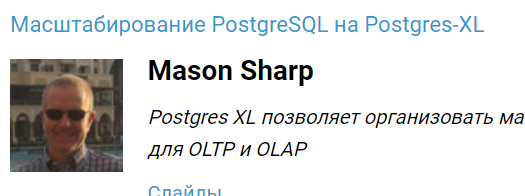 https://pgconf.ru/2015
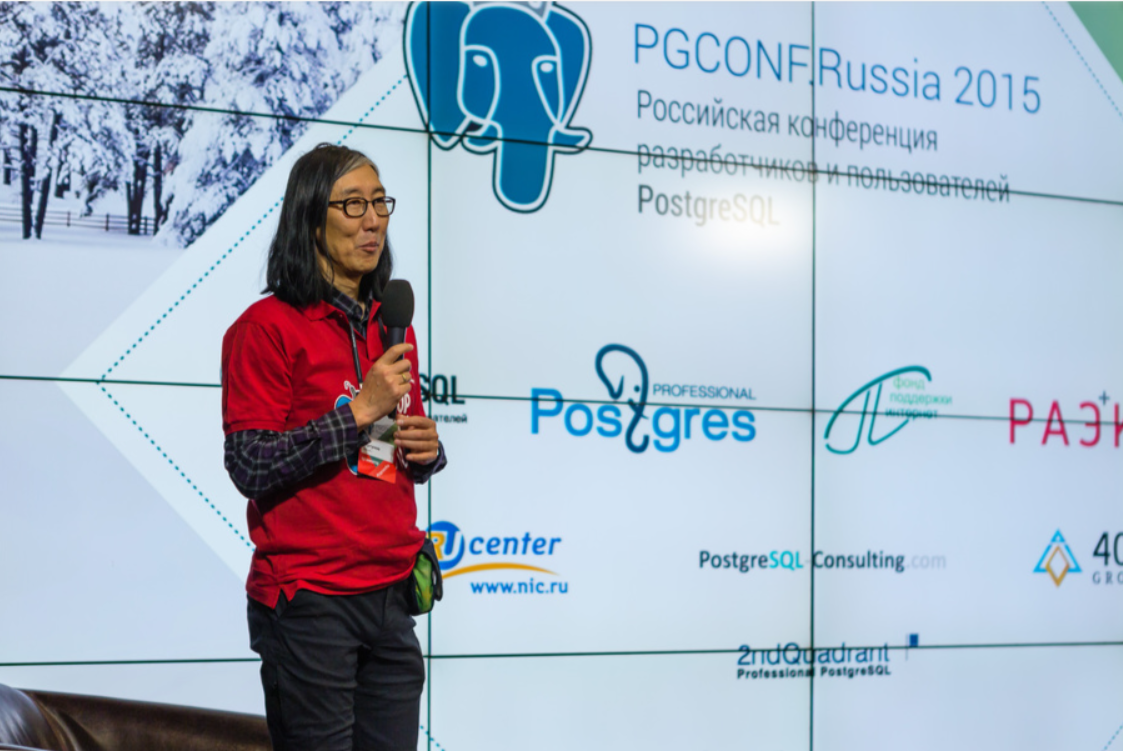 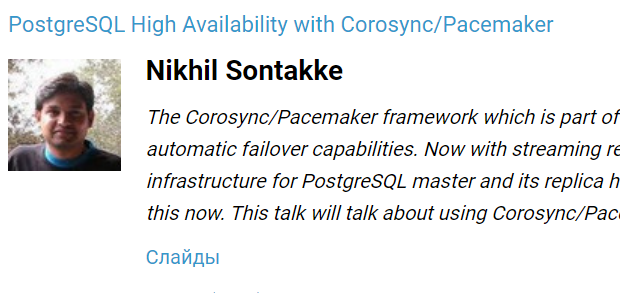 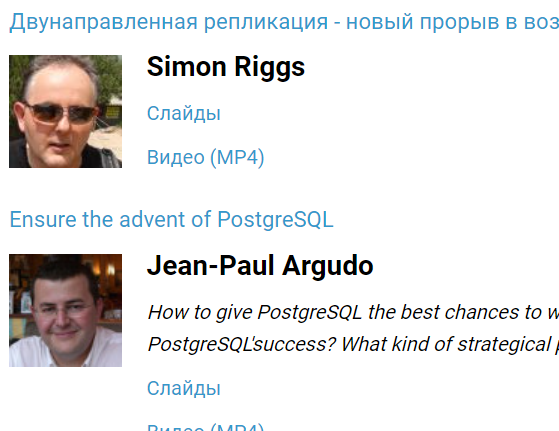 Отрицание
Почему PostgreSQLне является аналогом СУБД Oracle:
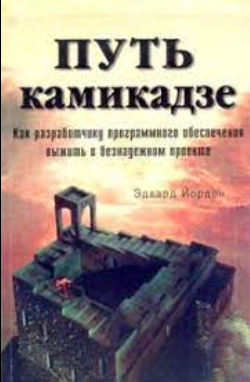 В СУБД PostgreSQL отсутствуют аналоги технологий Oracle:
Real Application Clusters
GRID
Partitioning
In-Memory
Real Application Testing
Oracle Exadata

https://www.postgresql.org/message-id/attachment/43080/PostgreSQL_Oracle.pdf
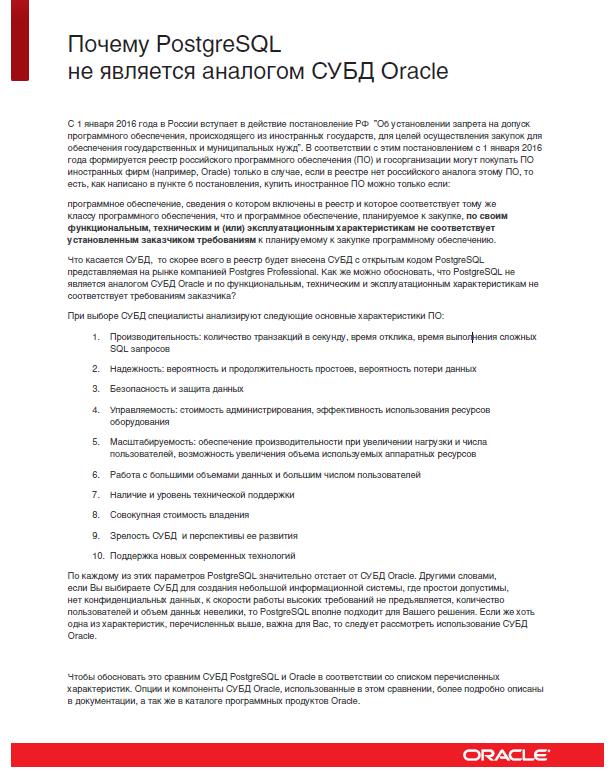 В СУБД PostgreSQL отсутствуют аналоги технологий Oracle (продолжение):
Развитые средства диагностики, оптимизации, проактивного мониторинга и самонастройки, включая средства управления планами выполнения запросов (декларативные подсказки оптимизатору SQL, профайлы, динамические планы SQL);
Параллельная обработка запросов, в том числе DML инструкций;
В СУБД PostgreSQL отсутствуют аналоги технологий Oracle (продолжение):
Надежность: вероятность и продолжительность простоев, вероятность потери данных
Real Application Clusters
Data Guard Far Sync
Recovery Manager
Multitenant
Flashback
Automatic Storage Management
Edition based redefinition
Online redefinition
Enterprise Manager и OEM Packs
Transparent Application Failover, Fast Application Notification, Application Continuity
В СУБД PostgreSQL отсутствуют аналоги технологий Oracle (продолжение):
Безопасность и защита данных
Сертикация по ФСТЭК как средства хранения персональных данных;
Database Vault
Advanced Security
Database Masking and Subsetting
Database Audit Vault
Database Firewall
Key Vault
В СУБД PostgreSQL отсутствуют аналоги технологий Oracle (продолжение):
Управляемость: стоимость администрирования, эффективность
использования ресурсов оборудования

Enterprise Manager, Diagnostic and Tuning Pack
Enterprise Manager, Databse Lifecycle Management Pack
Средства самоуправления и адаптации СУБД
В СУБД PostgreSQL отсутствуют аналоги технологий Oracle (продолжение):
Работа с большими объемами данных и большим числом пользователей
Технологии, обеспечивающие необходимую производительность не только OLTP нагрузки, но и OLAP – такие как материализованные представления, многомерные OLAP кубы, оптимизация пакетной загрузки, поддержка схем ”звезда” или ”снежинка” для хранилищ данных, специальные типы индексов, например,
BitMap Index;
Advanced Compression
Heat Map и Information Lifecycle Management
Средства оптимизации клиентских подключений к СУБД – пулы соединений, …
драйверов и библиотек;
Active Data Guard Far Sync
Global Data Services
Запрет иностранного ПО 2022
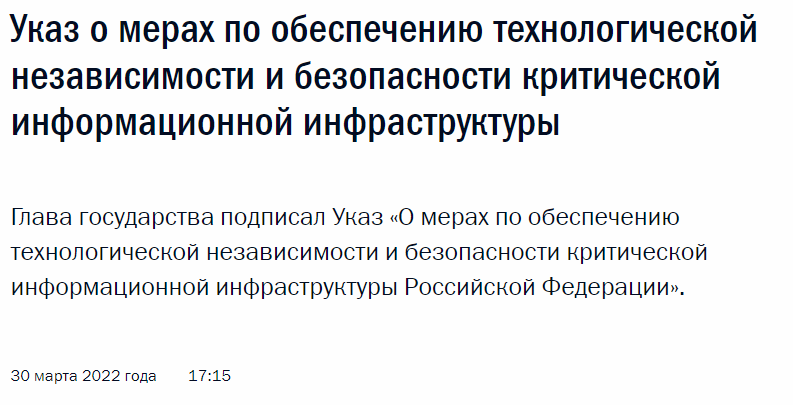 https://rg.ru/2022/03/30/na-kriticheskoj-infrastrukture-zapretiat-ispolzovat-inostrannoe-po.html
Аналогии технологий Oracle
Логический бэкап
Физический бэкап
[Speaker Notes: https://pgbarman.org/]
Flashback Database / Snapshot Standby
Использовать утилиту pg_rewind и снимки файловой системы
Использовать ZFS клоны
Real Application Cluster (RAC)
Технология не используется
Замена для OLPT архитектура шардинга данных
Замена для массово-параллельных вычислений - GreenPlum и пр.





https://www.postgresql.org/docs/14/different-replication-solutions.html
[Speaker Notes: https://www.postgresql.org/docs/14/different-replication-solutions.html]
Dataguard far sync ~ pg_receivewal
Утилита подключается по протоколу потоковой репликации и тащит журнальные записи.
Позволяет организовать потоковый архив.
Не использует полноценный экземпляр, поэтому не накатывает данные.
Инженерные системы. Exadata
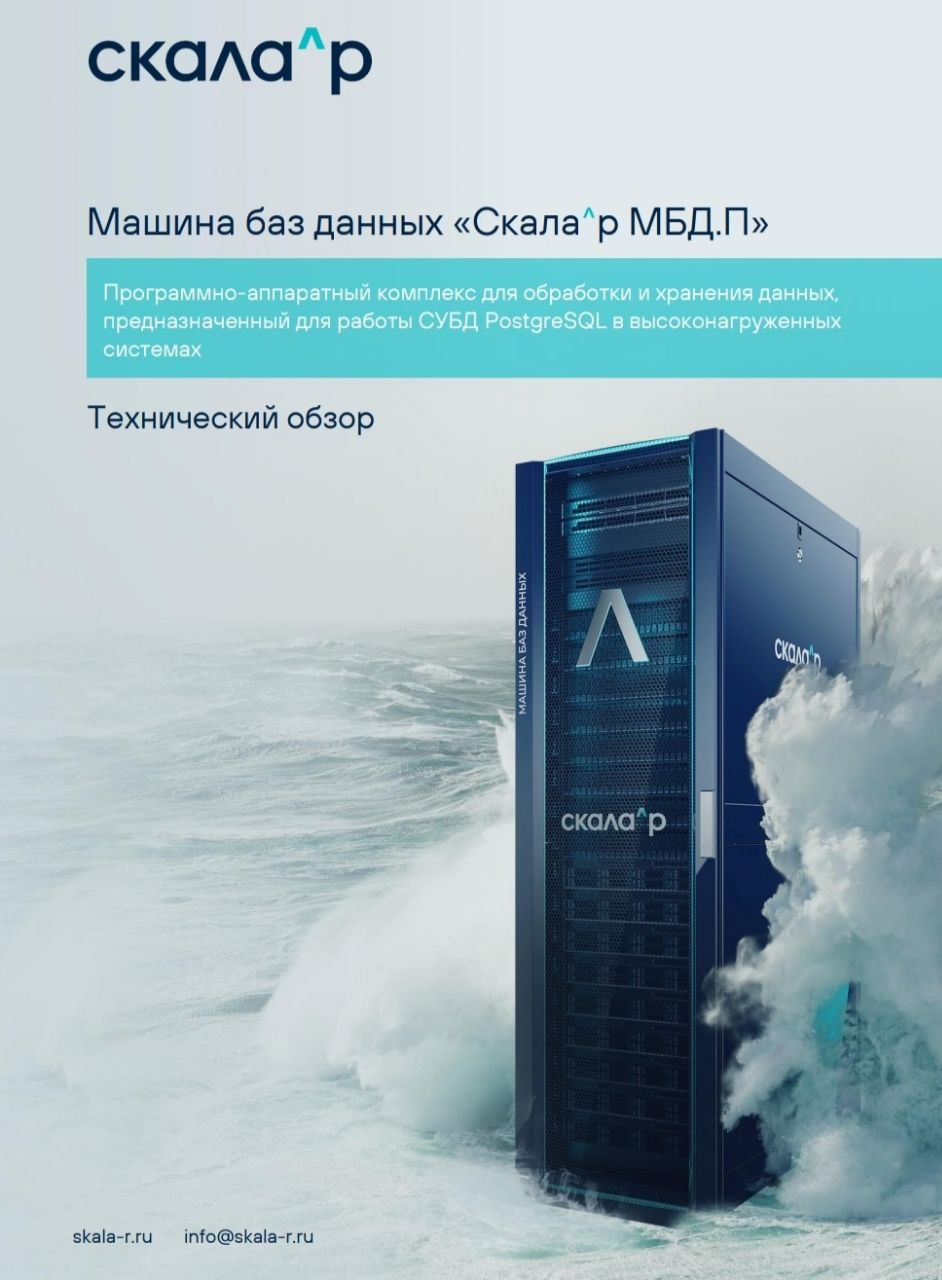 На рынке они появляются






https://www.skala-r.ru/
[Speaker Notes: https://www.skala-r.ru/]
Облака также появляются
https://cloud.yandex.ru/services/managed-postgresql
https://cloud.google.com/sql/docs/postgres
https://sbercloud.ru/ru/products/relational-databases-service-postgresql
https://mcs.mail.ru/databases/postgresql/
[Speaker Notes: https://www.skala-r.ru/]
GRID infra/Dataguard broker FSFO
PostgreSQL
Clusterlabs stack (pacemaker/corosync)
Patroni
pg_auto_failover

PostgresPro Ent
Мультимастер
[Speaker Notes: https://clusterlabs.org/quickstart-redhat.html
https://github.com/zalando/patroni
https://github.com/citusdata/pg_auto_failover]
Upgrade
Обучение
Physical standby ~ Physical stream replication
Горячий резерв, выполнение запросов на чтение
Снятие физического бэкапа, разгружает мастер сервер
Синхронная репликация
Основа построения высоко доступных решений для СУБД
Logical standby ~ Logical replication
«мостик» для переброса нагрузки на другую платформу и/или мажорную версию
возможность консолидации данных с нескольких серверов
построение мульти-мастер решений репликации
возможность перехода но новую мажорную версию с минимальным прерыванием обслуживания
Наcтройка производительности:исторические данные
Report regular
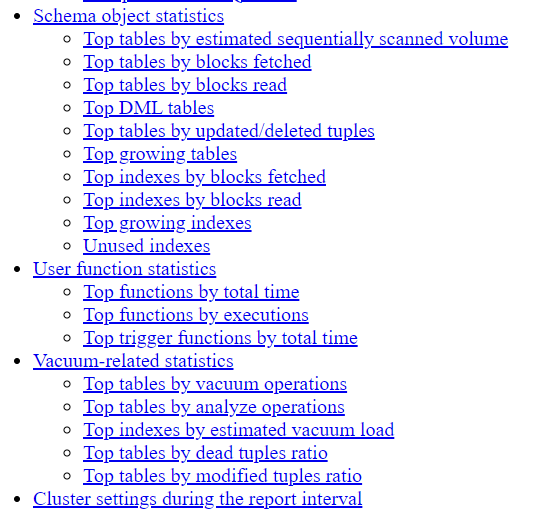 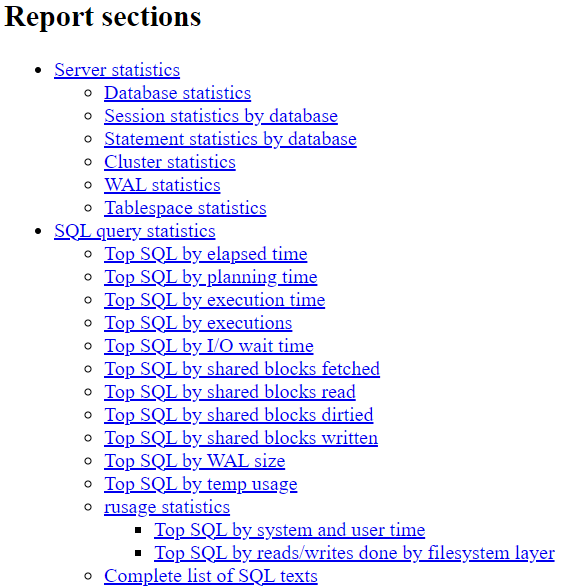 https://zubkov-andrei.github.io/pg_profile/report_examples/pg14.html
Report regular
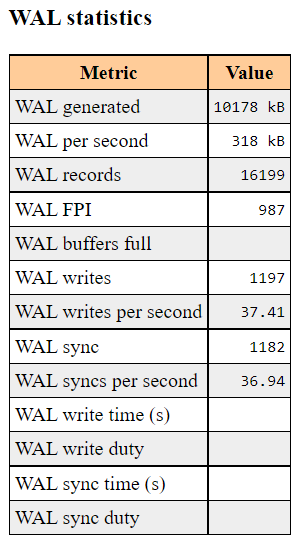 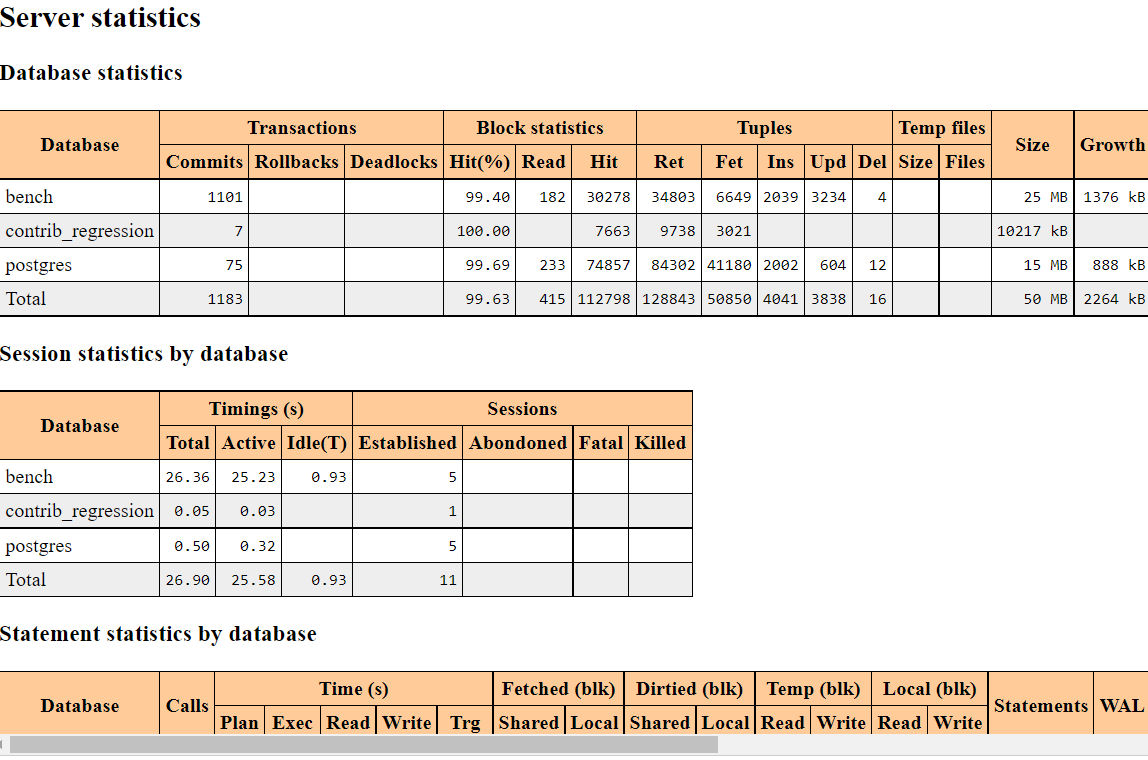 Report regular
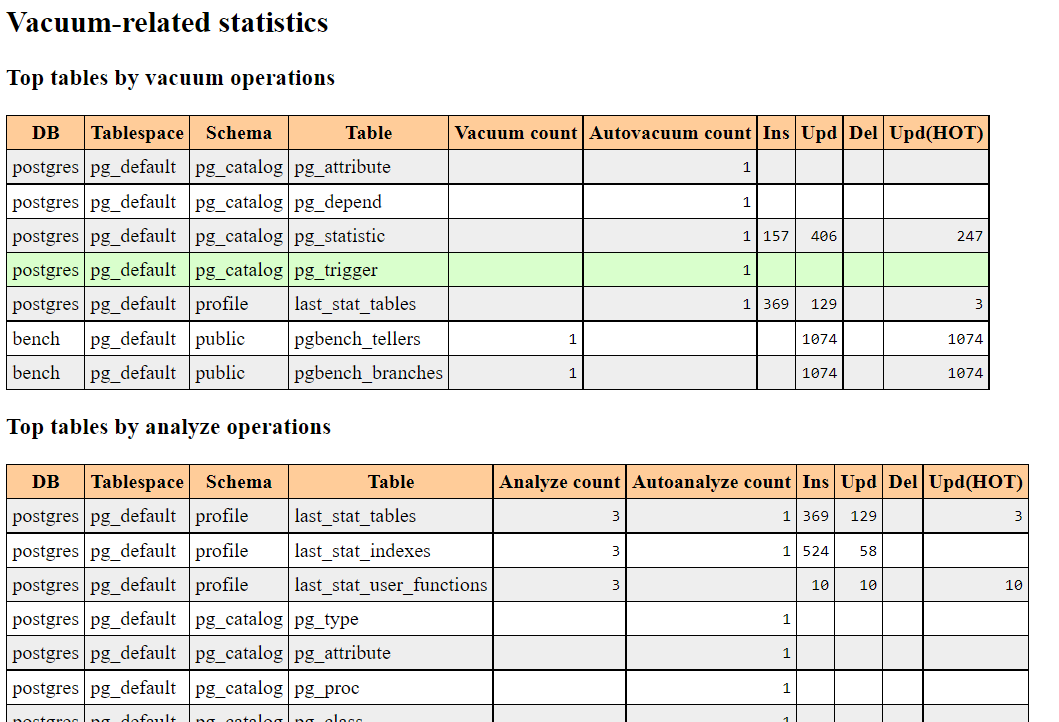 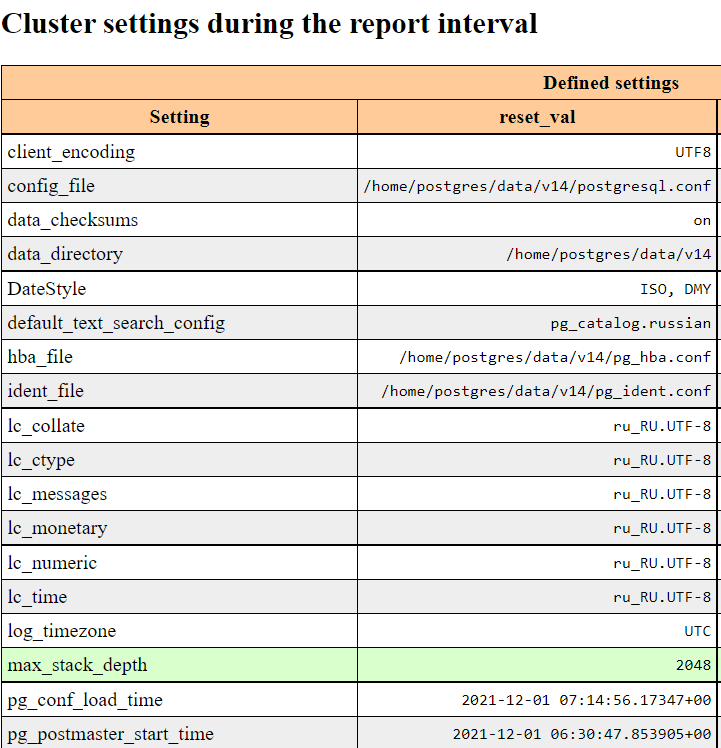 Report differential
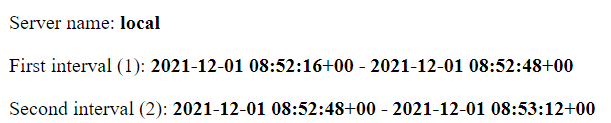 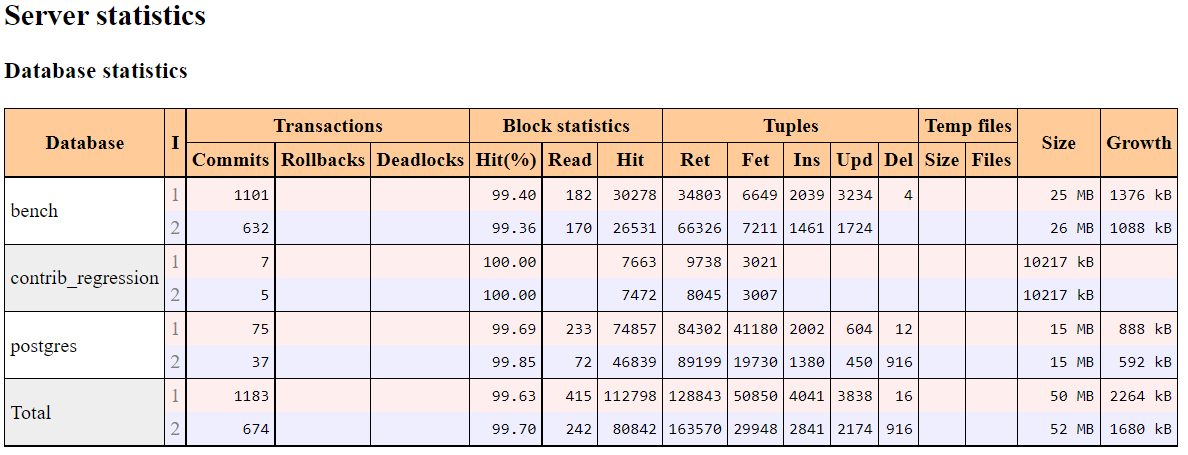 Наcтройка производительностисемплированные статистики
[Speaker Notes: pg_wait_sampling	https://github.com/postgrespro/pg_wait_sampling
pgsentinel		https://github.com/pgsentinel/pgsentinel
ASH-Viewer		https://github.com/akardapolov/ASH-Viewer]
pg_wait_sampling
https://github.com/postgrespro/pg_wait_sampling
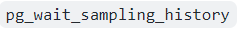 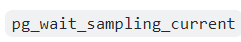 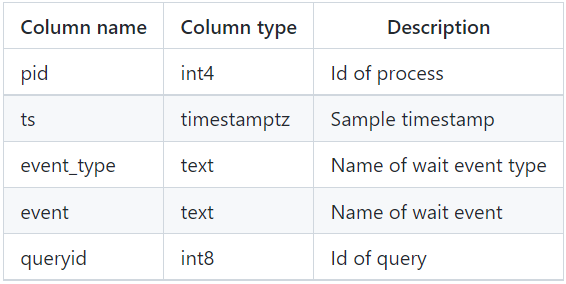 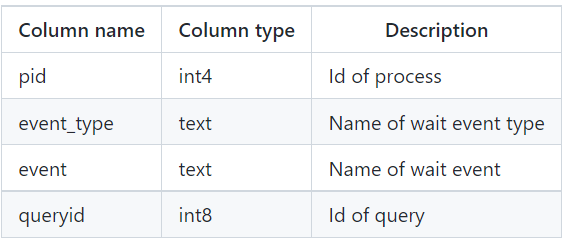 pg_wait_sampling
https://github.com/postgrespro/pg_wait_sampling
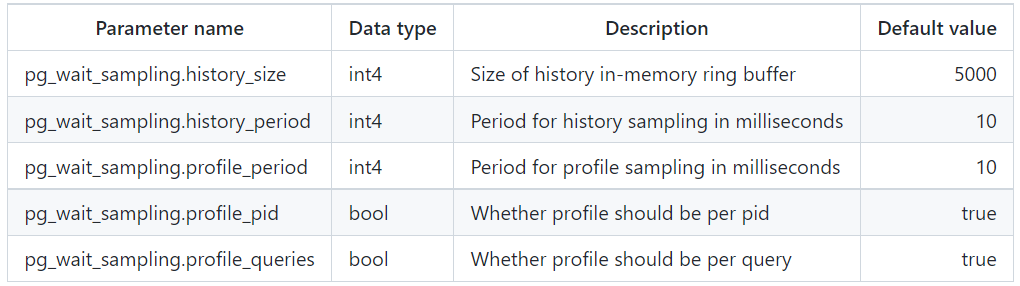 pgsentinel
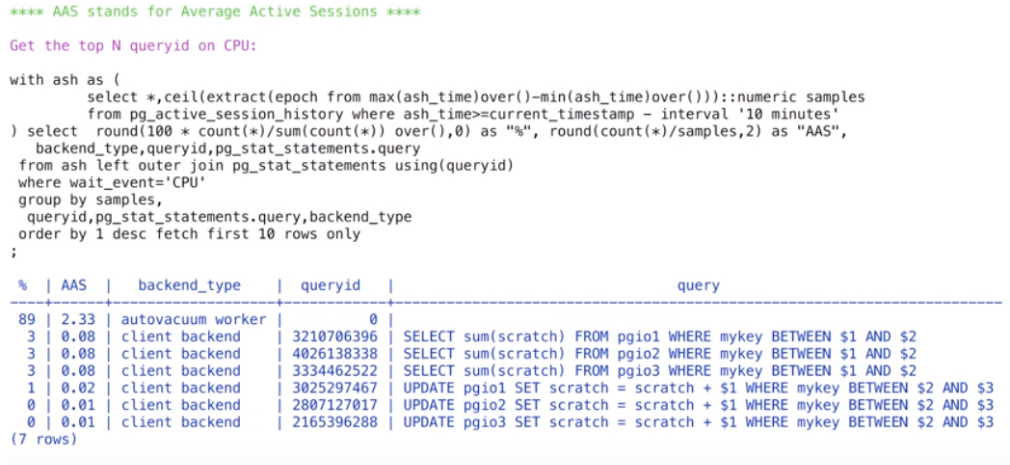 https://github.com/pgsentinel/pgsentinel
ASH Viewer
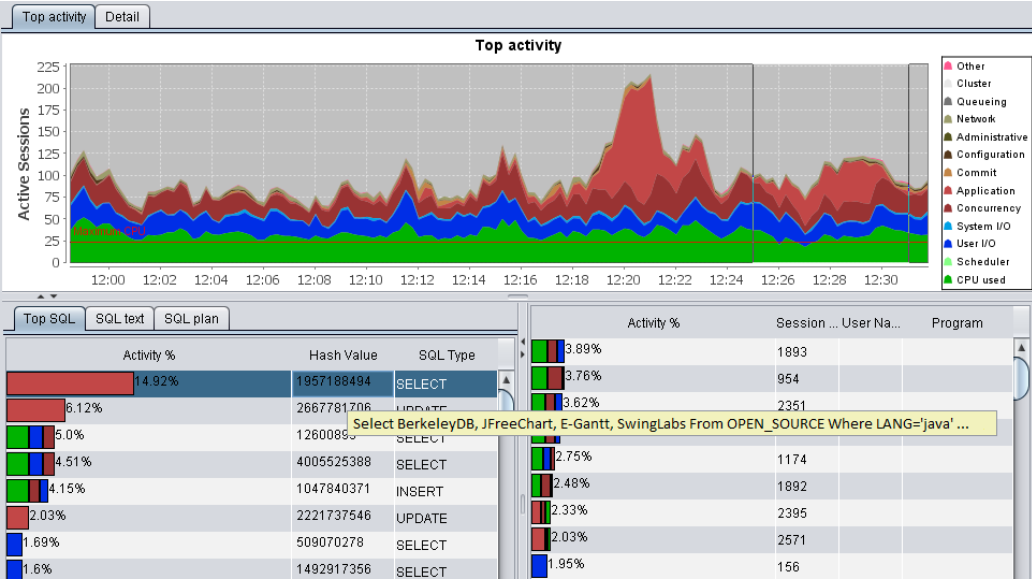 https://github.com/akardapolov/ASH-Viewer
Еще инструменты: pgBadger
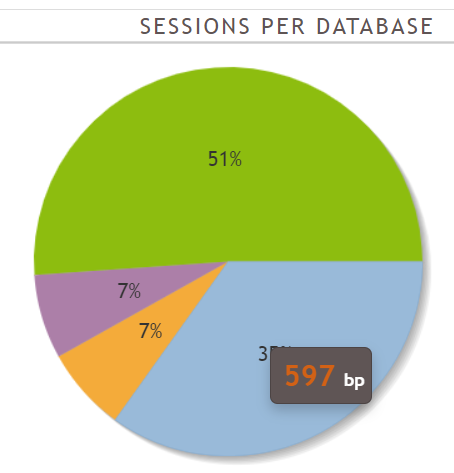 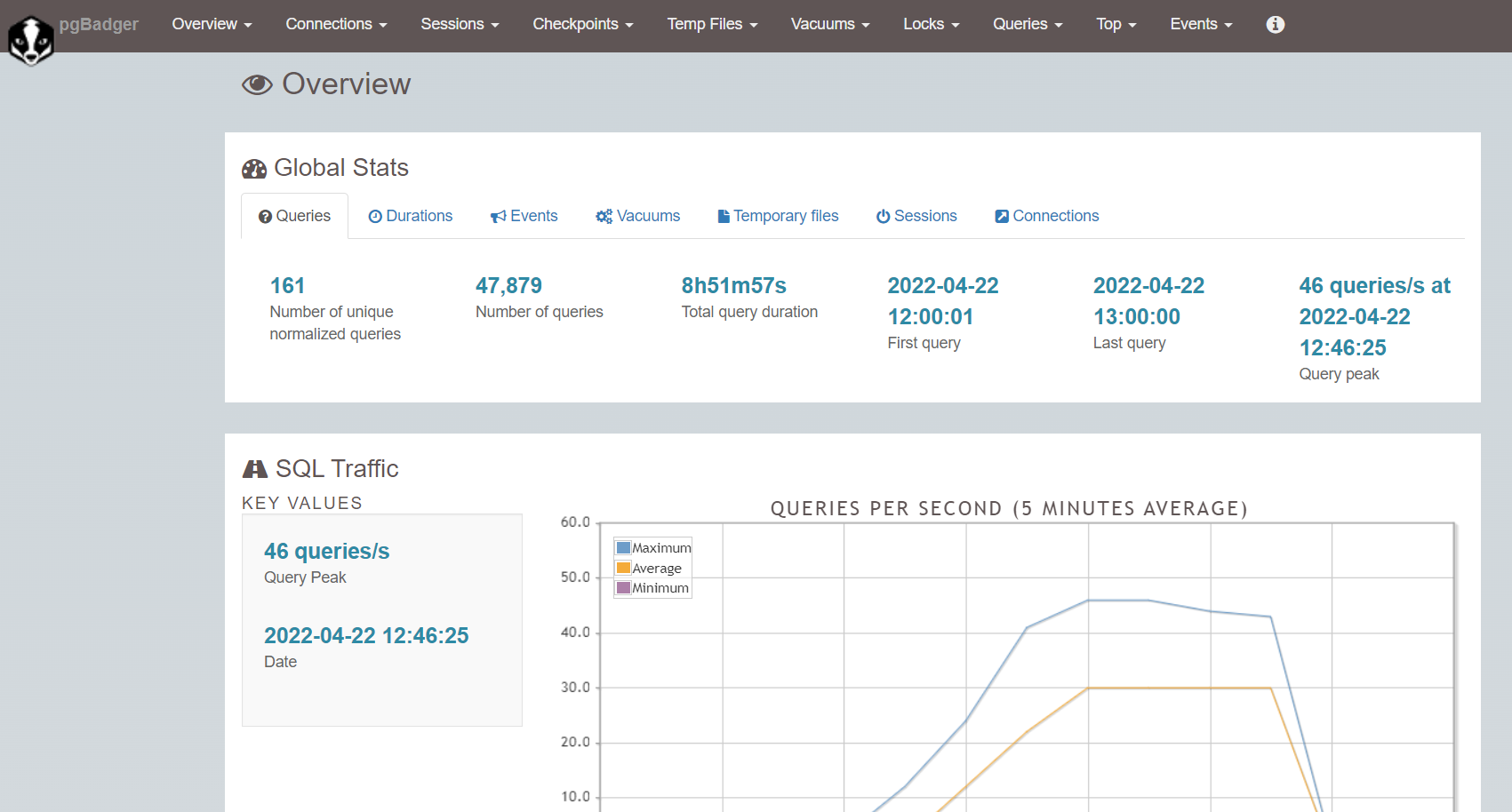 https://github.com/darold/pgbadger
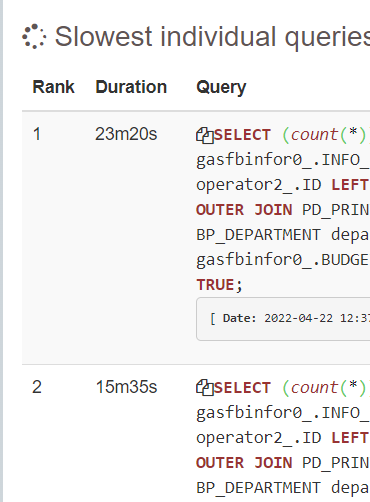 PSQL – отличная утилита!
Генерация скриптов \gexec
Мониторинг реального времени
Доступ к правке параметров сервера
Настройка производительности
Методика остается прежней, отличаются инструменты:
Сравниваем производительность с эталонным периодом
Ищем TOP SQL IO/CPU по ресурсу, что в недостатке на сервере
Дополняем ванильный PostgreSQL историческими данными (накопительные статистики, семплированные статистики)
Для настройки параметров необходимы детальные знания архитектуры СУБД
Почти настройка имеет как + так и – эффект, останавливаемся когда цель настройки достигнута
Мониторинг
Осторожно отличия!
Особенности
нет direct IO
нет вторичных индексов (indirect indexing)
Нет остстроенной десятилетиями вендорской технической поддержки
Нет shared pool
parse запроса использует локальную память серверного процесса
кэш словаря там же
необходимо использовать внешний пул соединений для ванильной версии
Нет UNDO
версии строк хранятся в файлах данных, при долгих запросах файлы начинают разрастаться
индексы индексируют версии, а не логические строки
необходим VACUUM, FREEZE и пр.
На что обратить внимание
Хорошая начальная настройка – дело DBA!https://github.com/le0pard/pgtunehttps://www.pgconfig.org/
смотри куда заливаешь Dump!
сегменты таблиц хранятся в наборе файлов, надо аккуратно подбирать и тюнить файловые системы


Vacuum/Freezeизучить и мониторить
Останов экземпляра аварийно
Обнуление накопительных статистик в pg_stat* !	=> когда же следующий autovacuum?
pg_ctl stop [-W] [-t секунды] [-s] [-D каталог_данных] [-m s[mart] | f[ast] | i[mmediate] ]
SQL DDL statement
Большинство - часть транзакции -  можно откатить!
в psql по умолчанию \set AUTOCOMMIT on
Принятие. Миграция?
Корпоративные приложения
много pl/sql – промежуточные переход на новую версию, которая используем меньше процедурного кода
онлайн миграция – ПО для переноса изменений между гетерогенными СУБД
Типичные фазы
Структура и данные 
Процедурный код – альтернативные конструкции, нет полной автоматизации
Утилиты
ora2pg
LUI4ORA2PG https://reestr.digital.gov.ru/reestr/322745/
Перепроектировать заново, чтобы выжать максимум!
Архитектура приложения в шардинг данных
Для масштабируемости изменений
Архитектура в микросервисы
Для обхода текущих ограничений «легкой» СУБД
Собираетесь поддерживать ИС на PostgreSQL?
Пользуйтесь бесплатной технического поддержкой ванильных мажорных версий не старше 5 лет от postgresql.org	 https://www.postgresql.org/docs/current/bug-reporting.html
Ещё запаситесь поддержкой вендора!
	 https://reestr.digital.gov.ru/reestr/301574/
С чего начать ?
Начните с курсов по ванильной версии от PostgresPro
С книги PostgreSQL 14 изнутри
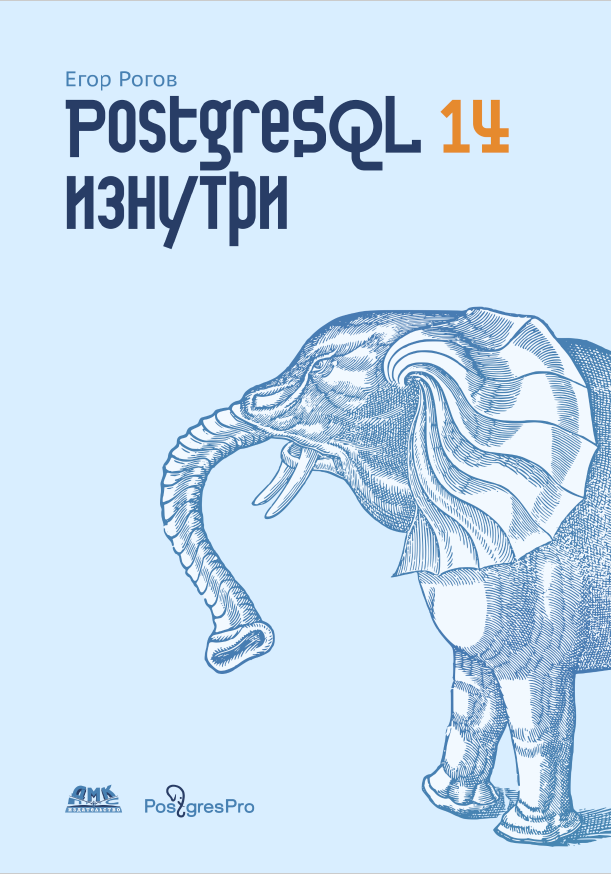 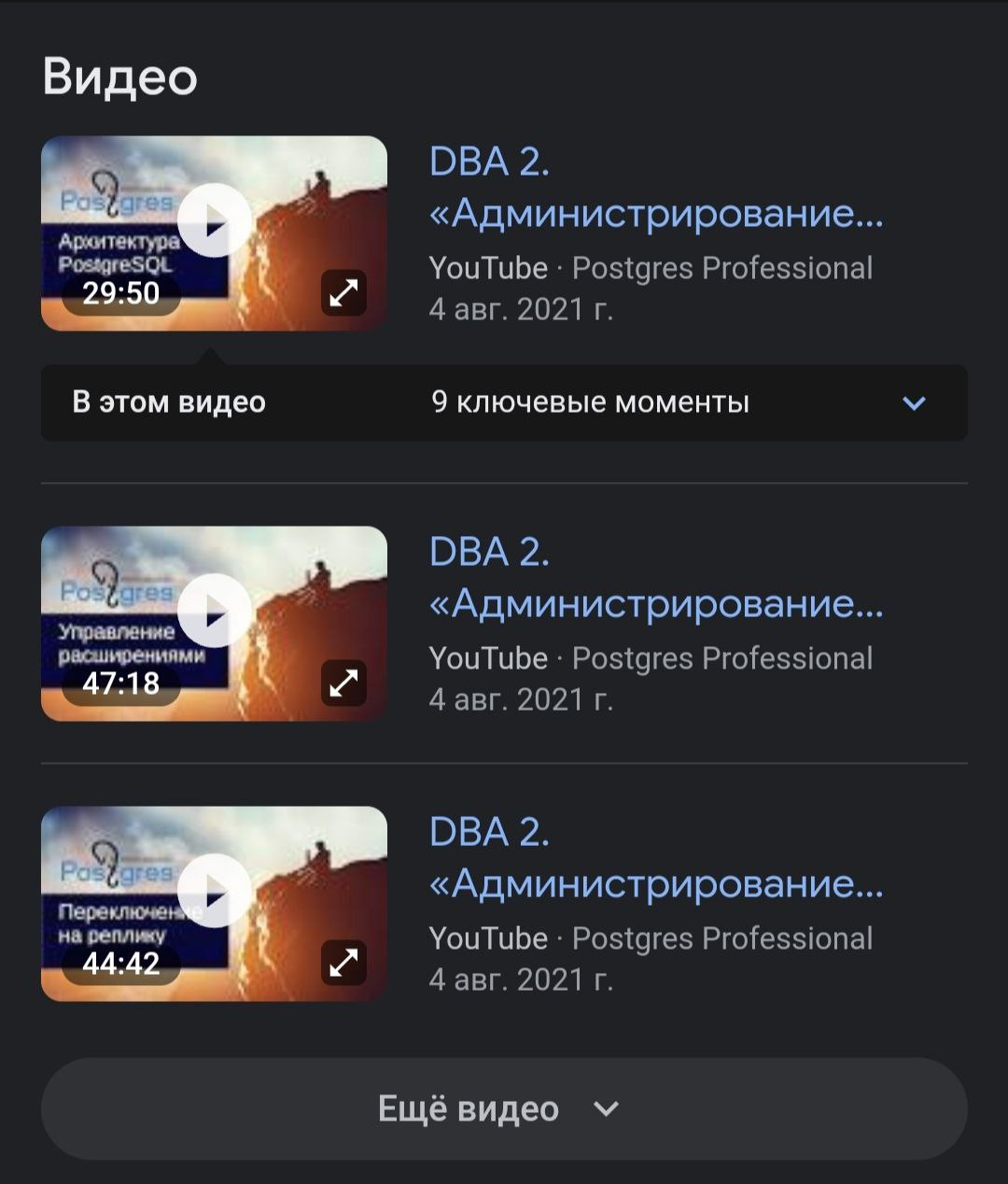 Вопросы ко мне?
Замечания!?
Предложения?

Пишите группу telegram: ForcePostgres или в почту